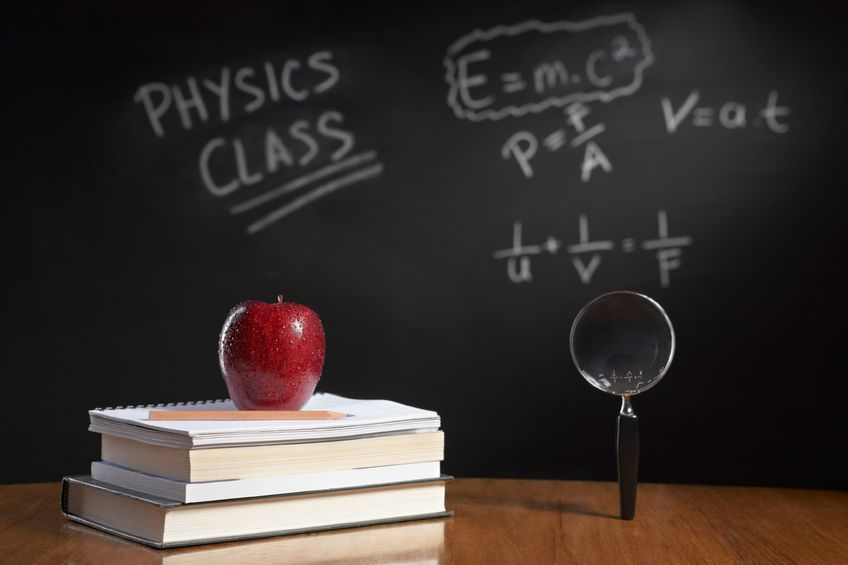 PHYSICS – Forces 3. Centre of mass.
LEARNING OBJECTIVES
Centre of Mass
Upward force on ruler
Centre of Mass
Upward force on ruler
Suspension point (G)
Lots of tiny particles exerting gravitational forces on either side of point G
Centre of Mass
Upward force on ruler
Suspension point (G)
Lots of tiny particles exerting gravitational forces on either side of point G
When the gravitational forces on either side of G are equal, the ruler is balanced.
Centre of Mass
Upward force on ruler
Suspension point (G)
Lots of tiny particles exerting gravitational forces on either side of point G
The forces now act together at G (a resultant force) = the weight.  
G is the centre of mass, or centre of gravity.
When the gravitational forces on either side of G are equal, the ruler is balanced.
LEARNING OBJECTIVES
So how do you find the centre of mass (centre of gravity) for an irregularly shaped object?
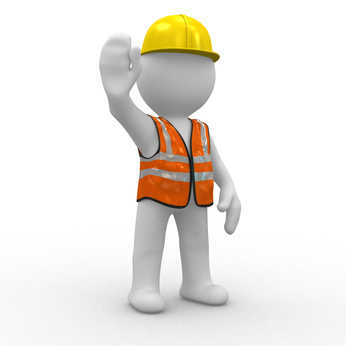 So how do you find the centre of mass (centre of gravity) for an irregularly shaped object?
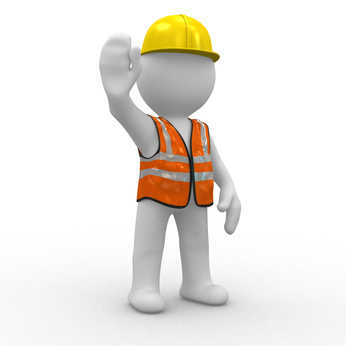 So how do you find the centre of mass (centre of gravity) for an irregularly shaped object?
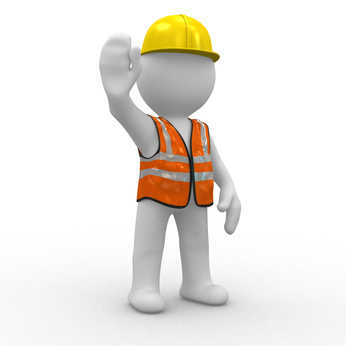 Allow the card to swing freely from the pin.
So how do you find the centre of mass (centre of gravity) for an irregularly shaped object?
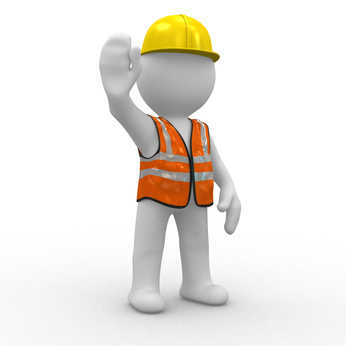 Allow the card to swing freely from the pin.
The card turns until the centre of mass is vertically under the pin.
So how do you find the centre of mass (centre of gravity) for an irregularly shaped object?
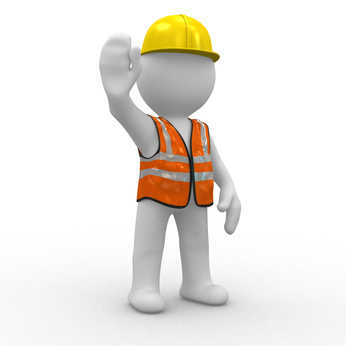 Allow the card to swing freely from the pin.
Repeat using a plumb line, and wherever the lines cross, this is the centre of mass.
The card turns until the centre of mass is vertically under the pin.
LEARNING OBJECTIVES
Centre of Mass and Stability
If a force is applied, which box will be the most stable?
Centre of Mass and Stability
Centre of mass
Weight acting downwards
Upward force from ground
The box here is in equilibrium. Forces are balanced, as are the turning effects.
Centre of Mass and Stability
If a small force is applied, the tilt is small and the upward and downward forces will act to return the box to its original position.
Centre of Mass and Stability
With a larger force applied there is more tilt, the box goes beyond the centre of gravity, so will fall over.
Centre of Mass and Stability
If the box has a wider base and a lower centre of gravity then it will be harder to tip over.
Centre of Mass and Stability
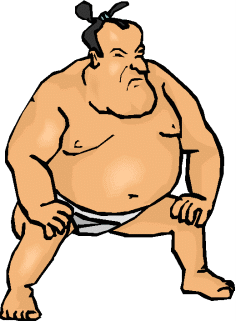 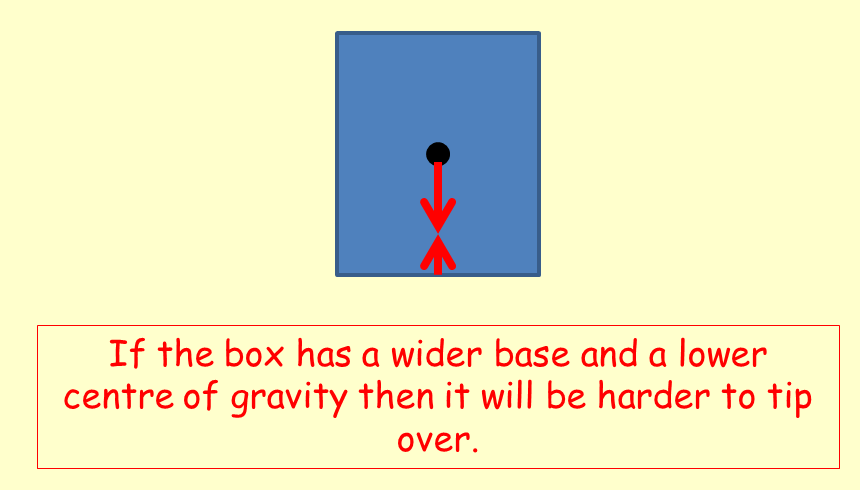 LEARNING OBJECTIVES
Scalars and Vectors
Forces, which have both direction and size, are known as vectors.
Scalars and Vectors
Forces, which have both direction and size, are known as vectors.
The resultant force can be calculated by adding the vectors together.
Scalars and Vectors
Forces, which have both direction and size, are known as vectors.
The resultant force can be calculated by adding the vectors together.
40N
50N
90N
Scalars and Vectors
Forces, which have both direction and size, are known as vectors.
The resultant force can be calculated by adding the vectors together.
40N
50N
10N
Scalars and Vectors
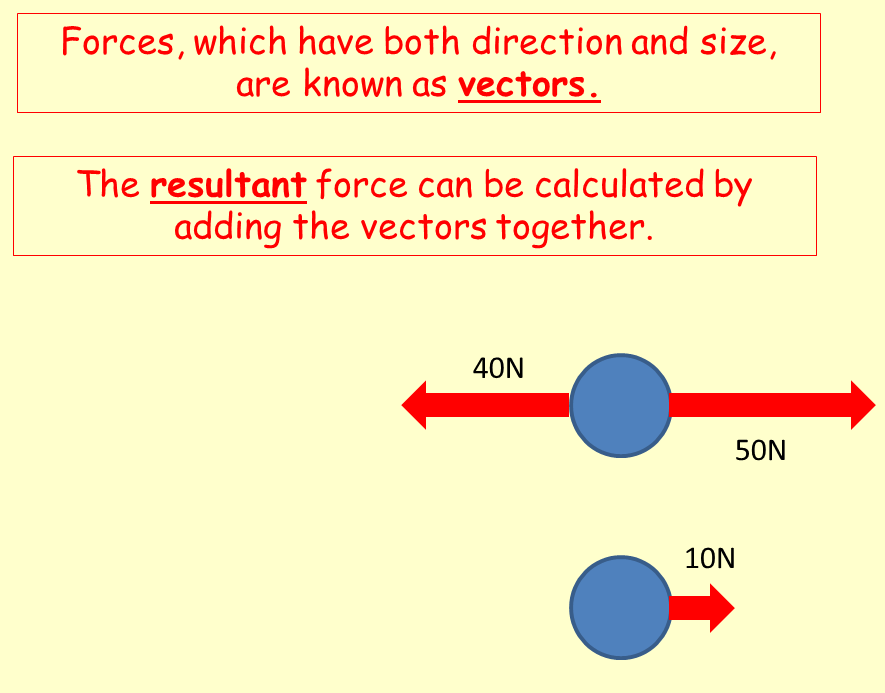 Quantities such as mass and volume, which have size but no direction, are known as scalars.
Scalars are simply added together.

Eg. A mass of 40kg added to a mass of 60kg will always give a mass of 100kg.
Scalars and Vectors
How do we work out the resultant when the forces are not acting along the same line?
Scalars and Vectors
How do we work out the resultant when the forces are not acting along the same line?
To find the resultant in this situation we apply the parallelogram rule.
What’s all this about a parallelogram rule?  I might need to sit down for this bit!
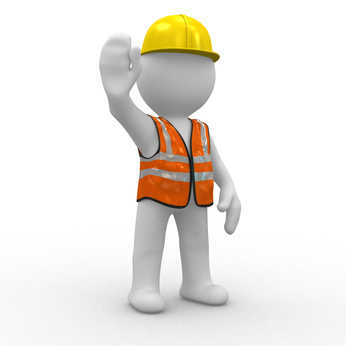 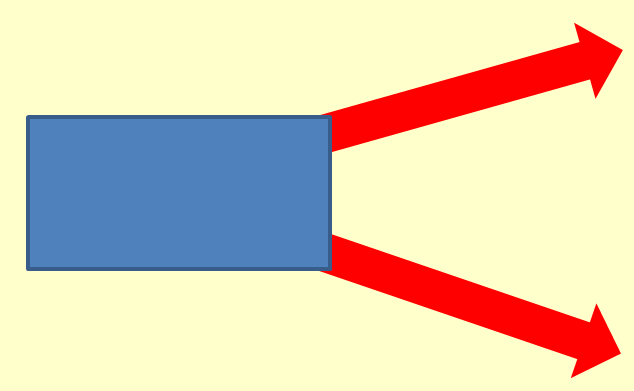 30N
40N
We need to draw the force lines accurately, both in terms of direction, and size.  In this example, 1N = 1mm
What’s all this about a parallelogram rule?  I might need to sit down for this bit!
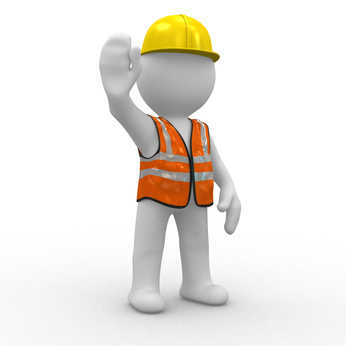 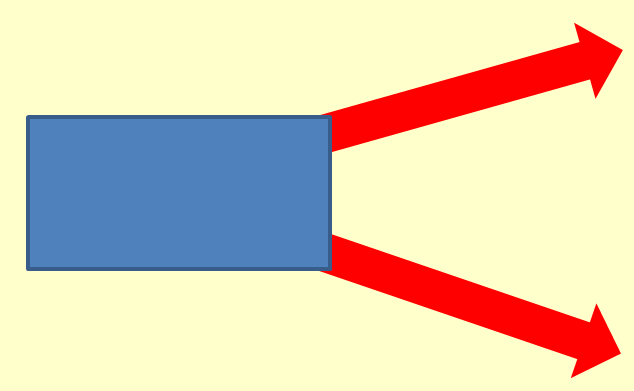 30N
40N
We need to draw the force lines accurately, both in terms of direction, and size.  In this example, 1N = 1mm
What’s all this about a parallelogram rule?  I might need to sit down for this bit!
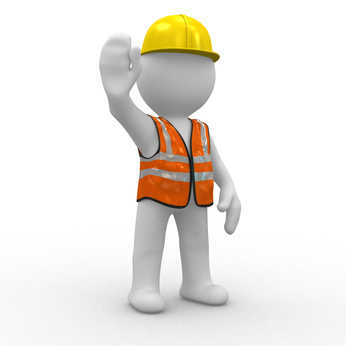 30N
60N
X
Y
40N
Draw two lines to complete the parallelogram, and then connect the diagonal from X to Y.  The size and direction of the diagonal represents the resultant in both size and direction.
What’s all this about a parallelogram rule?  I might need to sit down for this bit!
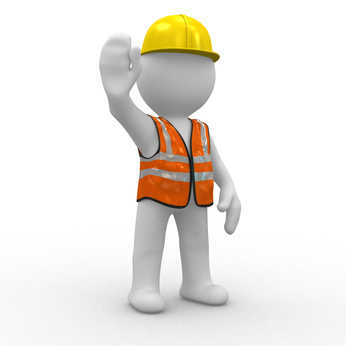 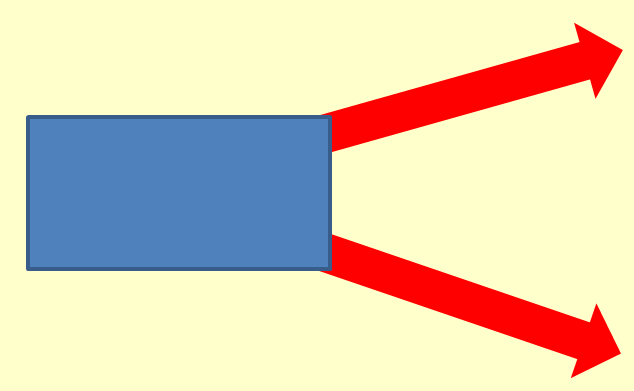 30N
60N
X
Y
40N
Draw two lines to complete the parallelogram, and then connect the diagonal from X to Y.  The size and direction of the diagonal represents the resultant in both size and direction.
Components at right angles
Resultant lift from main rotor
Vertical component supports weight
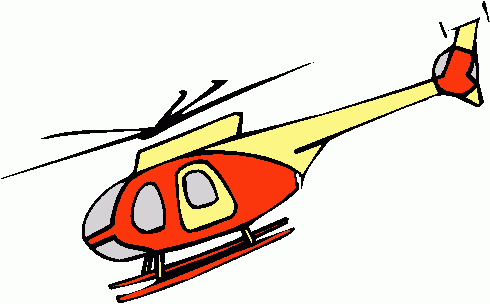 Horizontal component moves helicopter forward
When a helicopter tilts its main rotor, the force has vertical and horizontal components which move it forward and lift it at the same time.
LEARNING OBJECTIVES
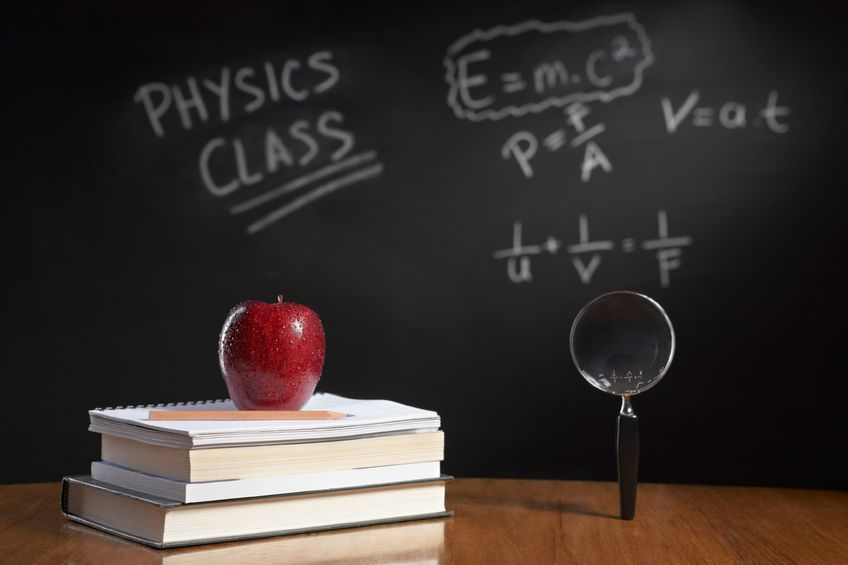 PHYSICS – Forces 3